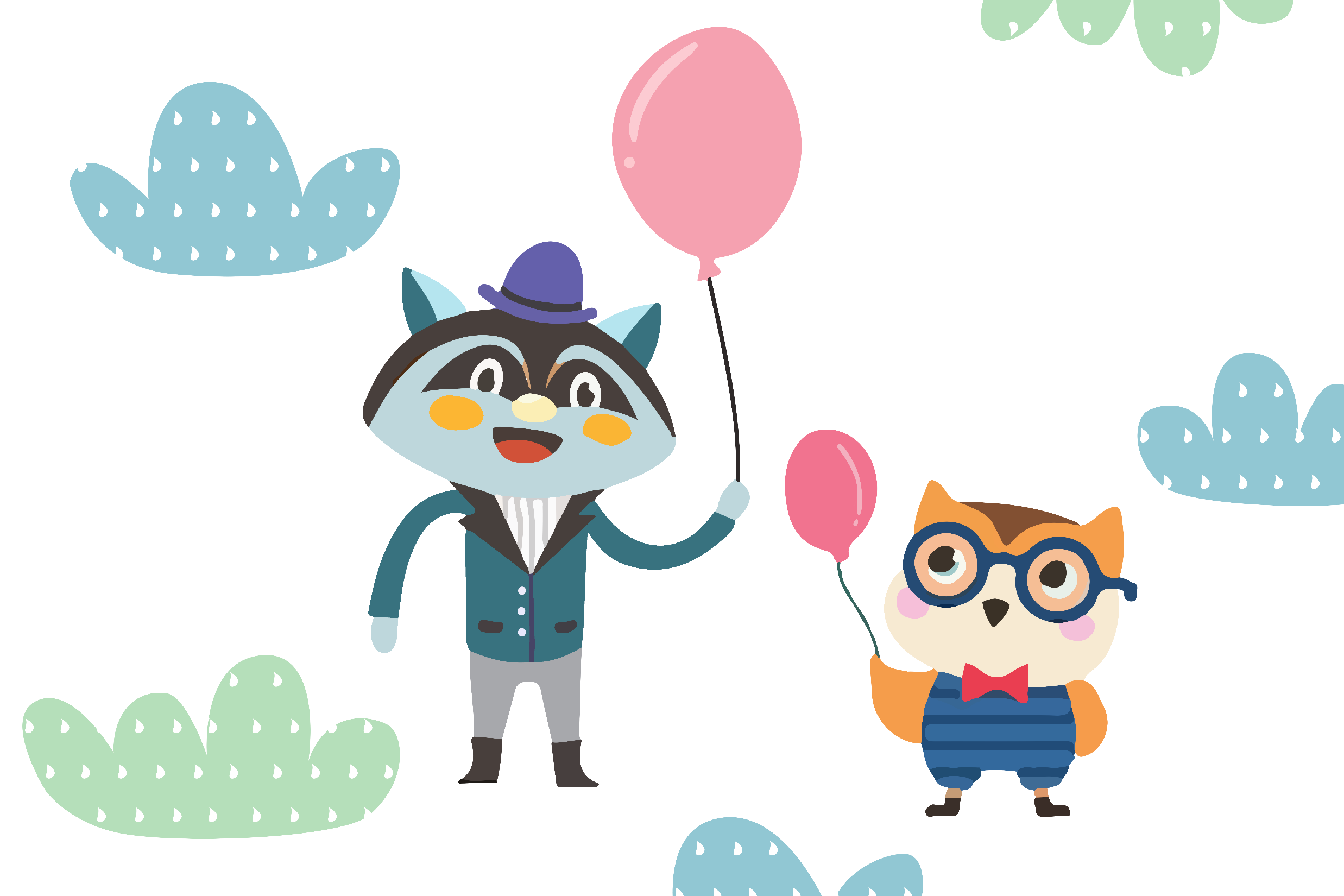 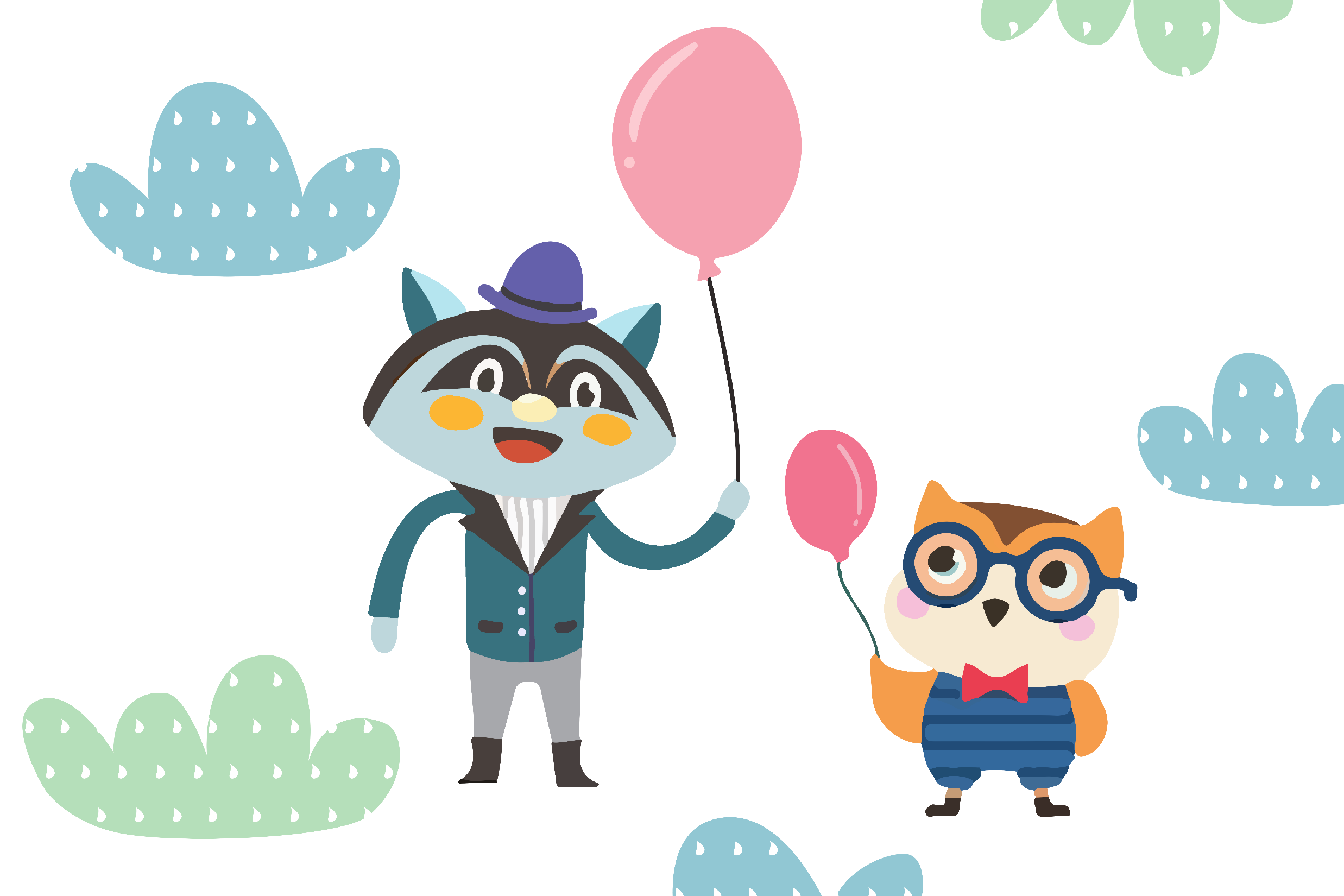 Chào mừng các em
 đến với tiết học 
môn Tự nhiên và Xã hội
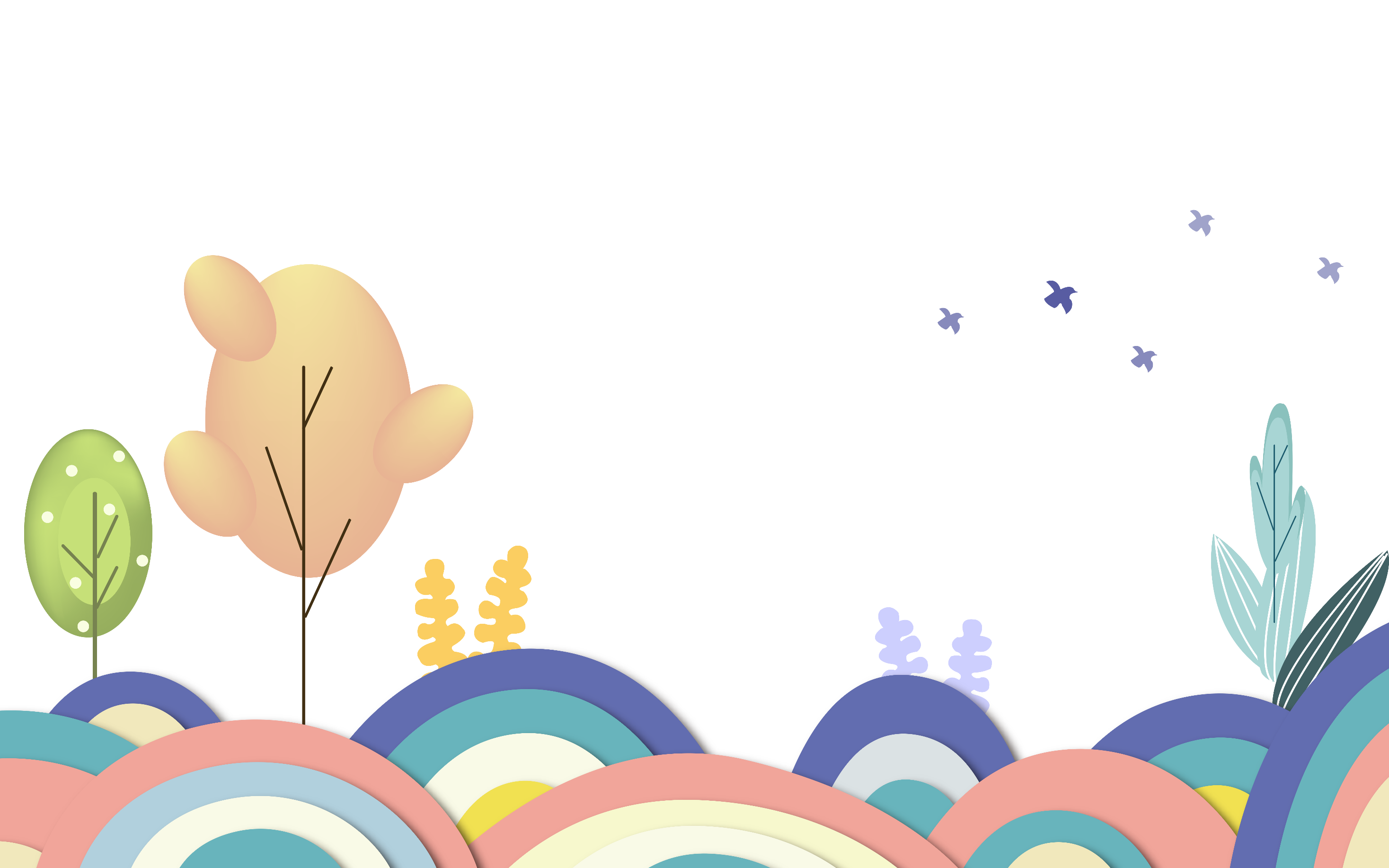 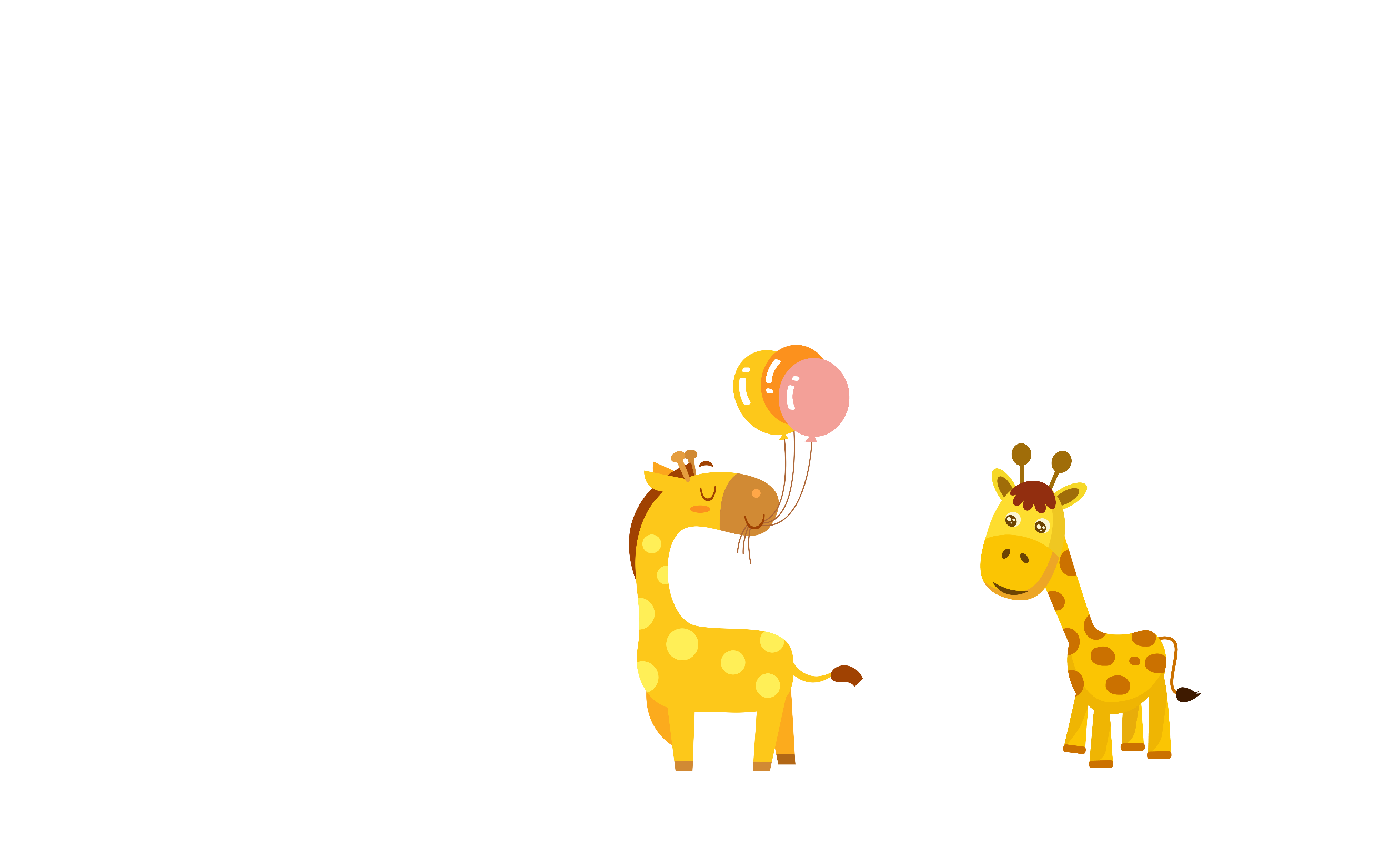 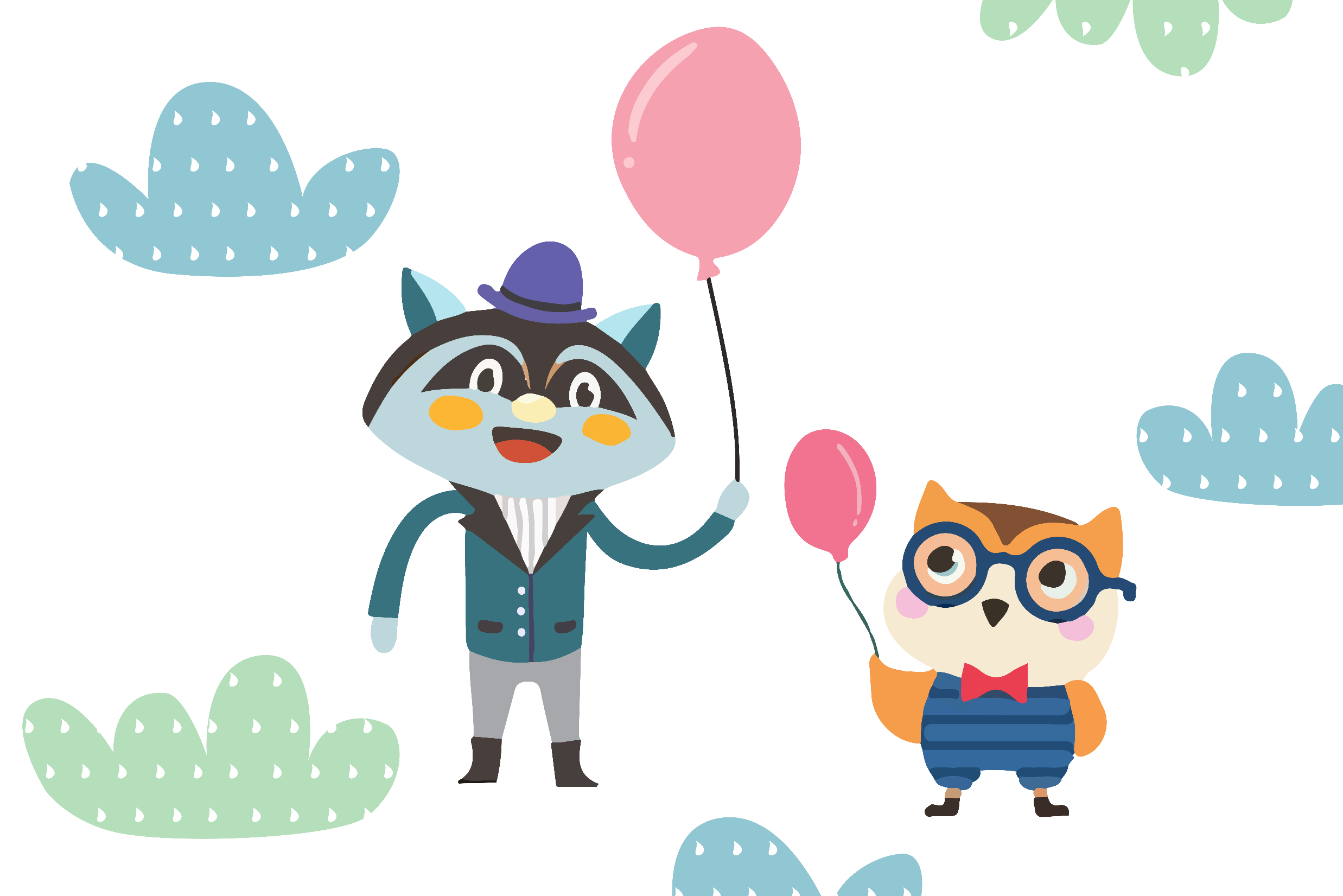 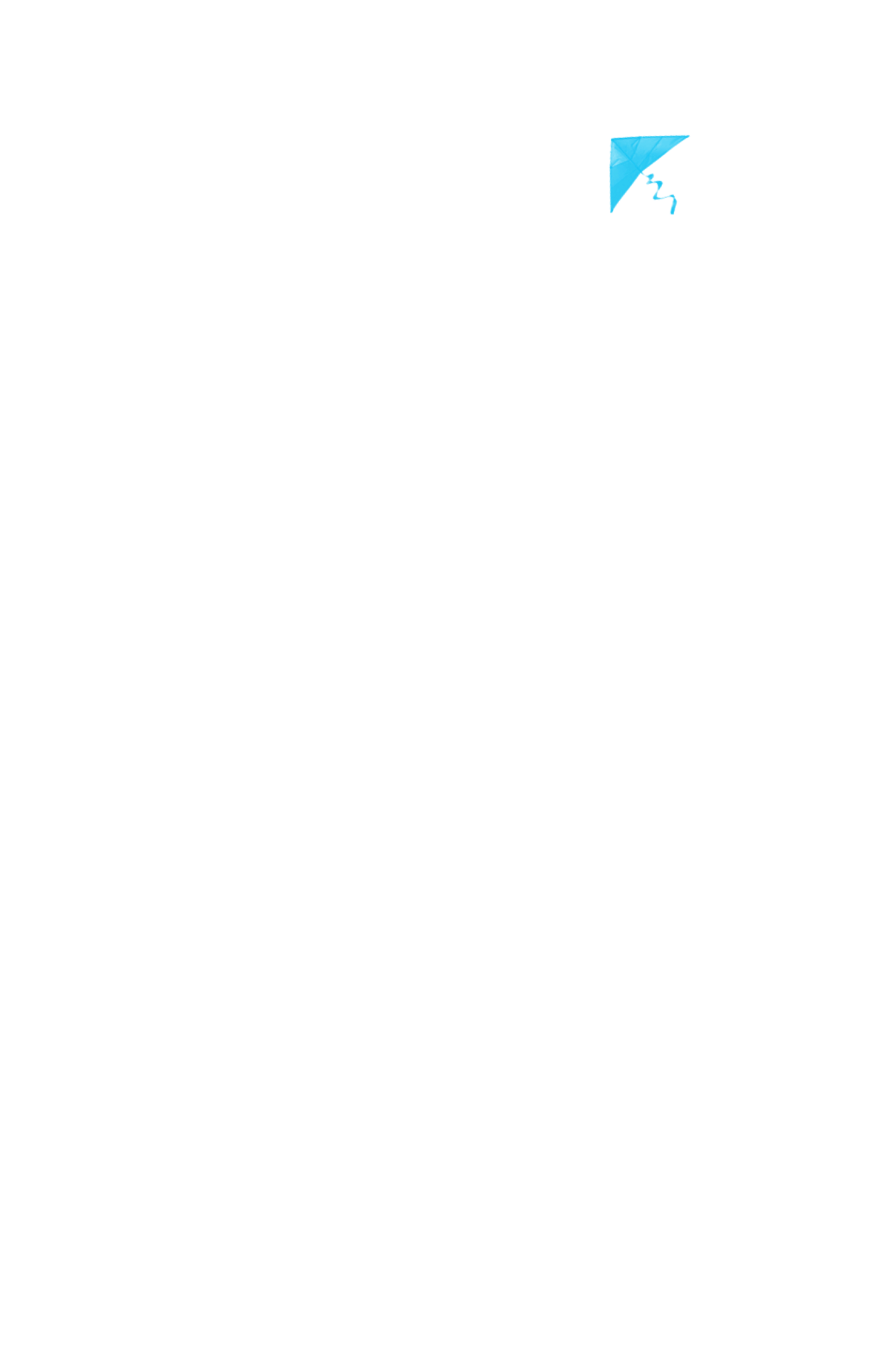 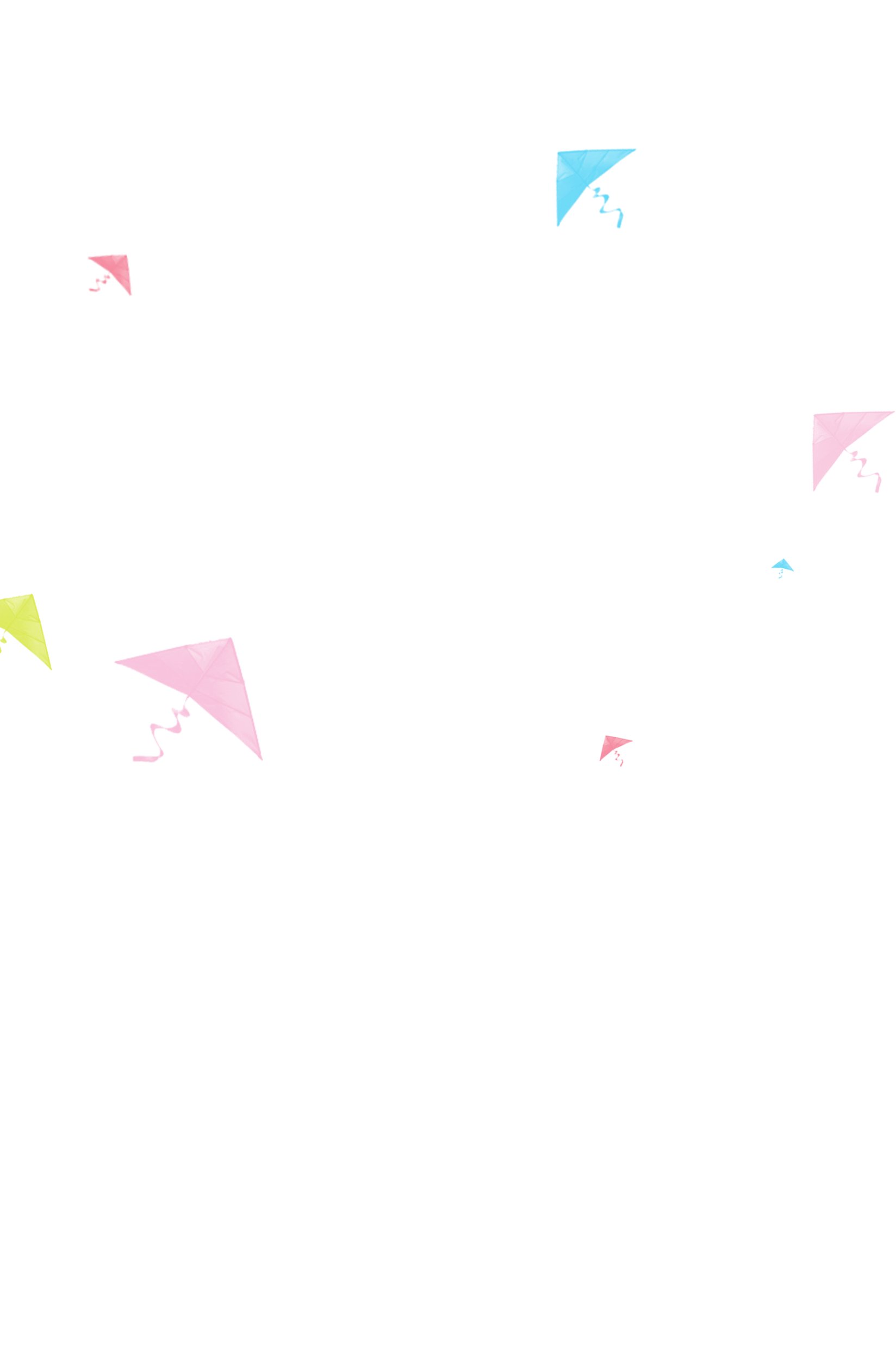 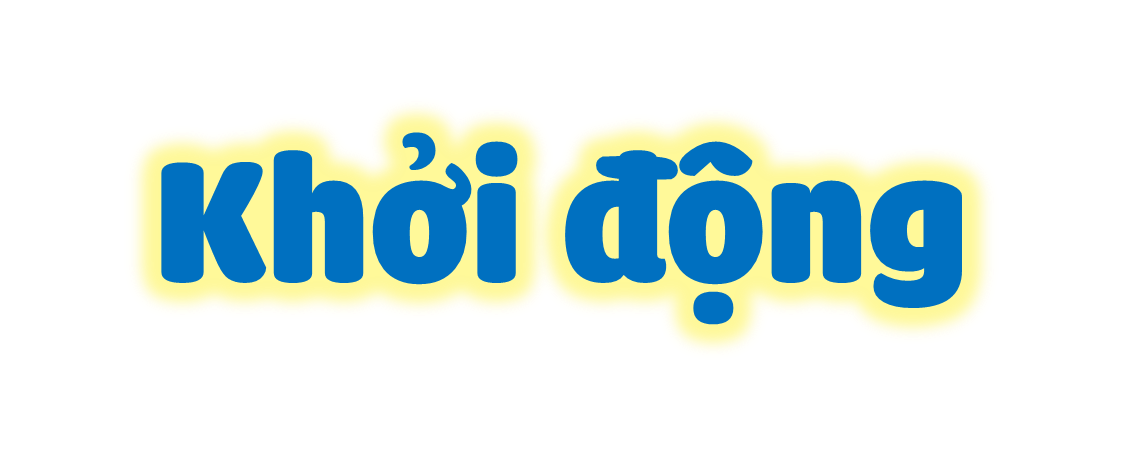 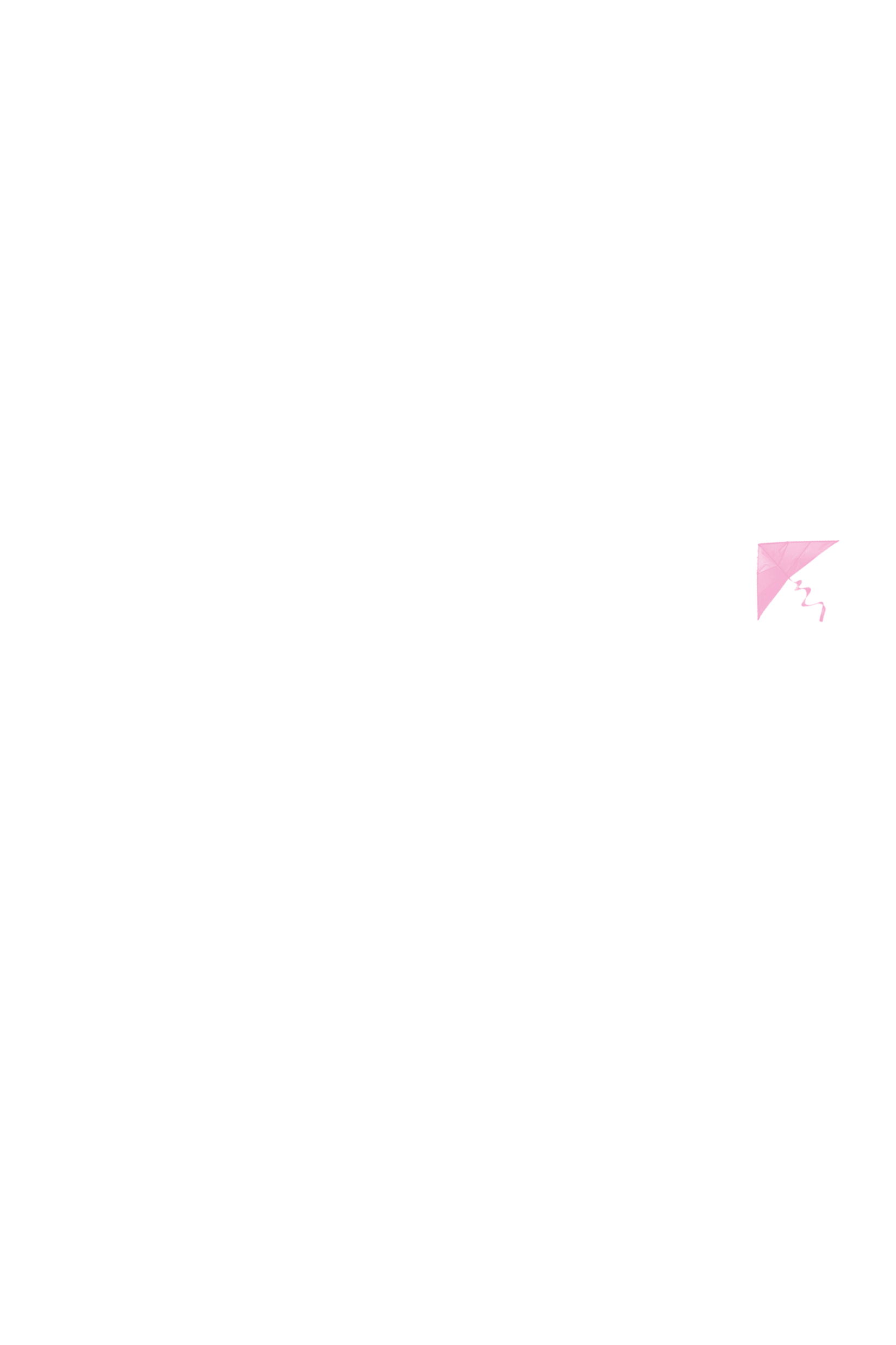 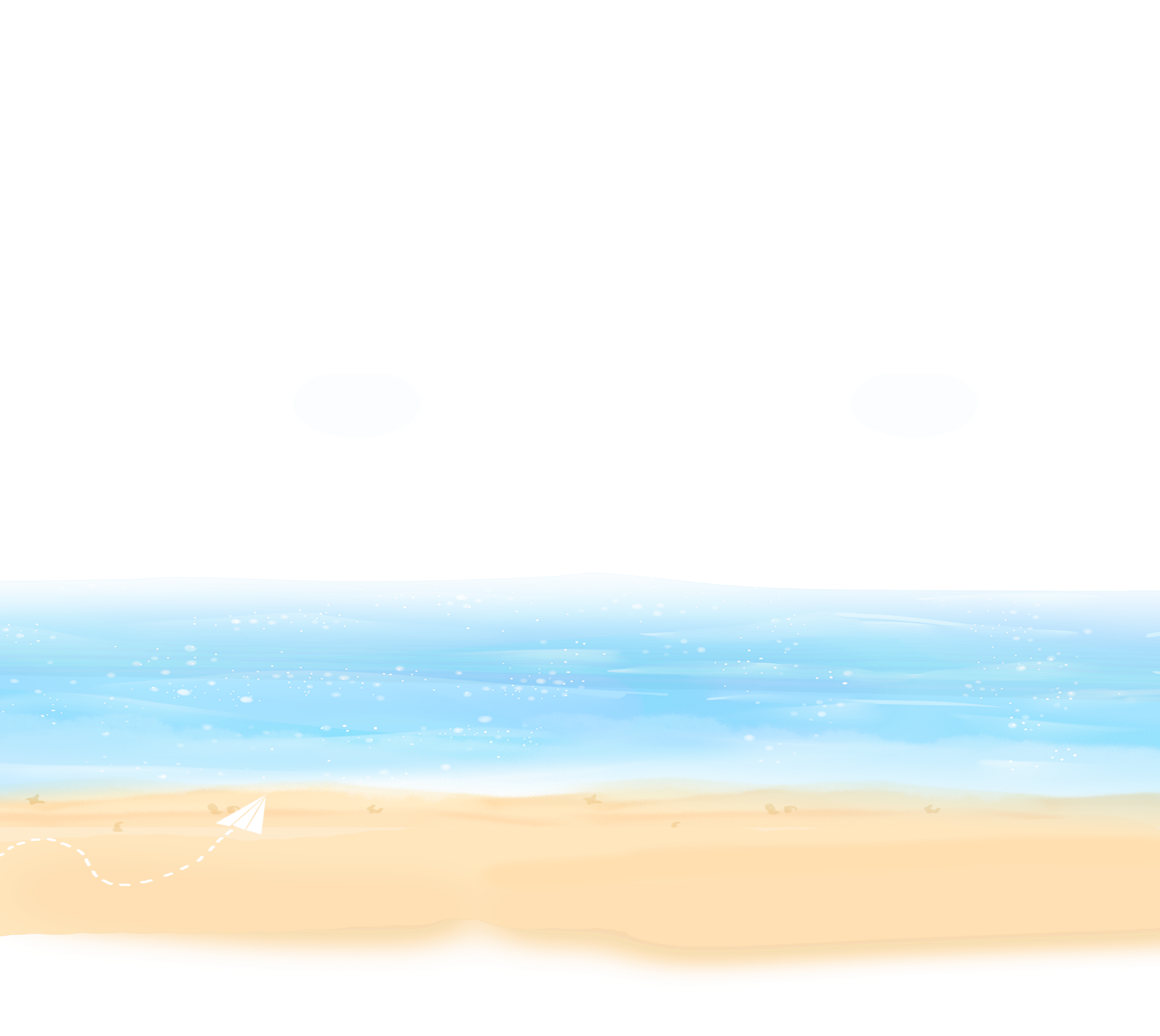 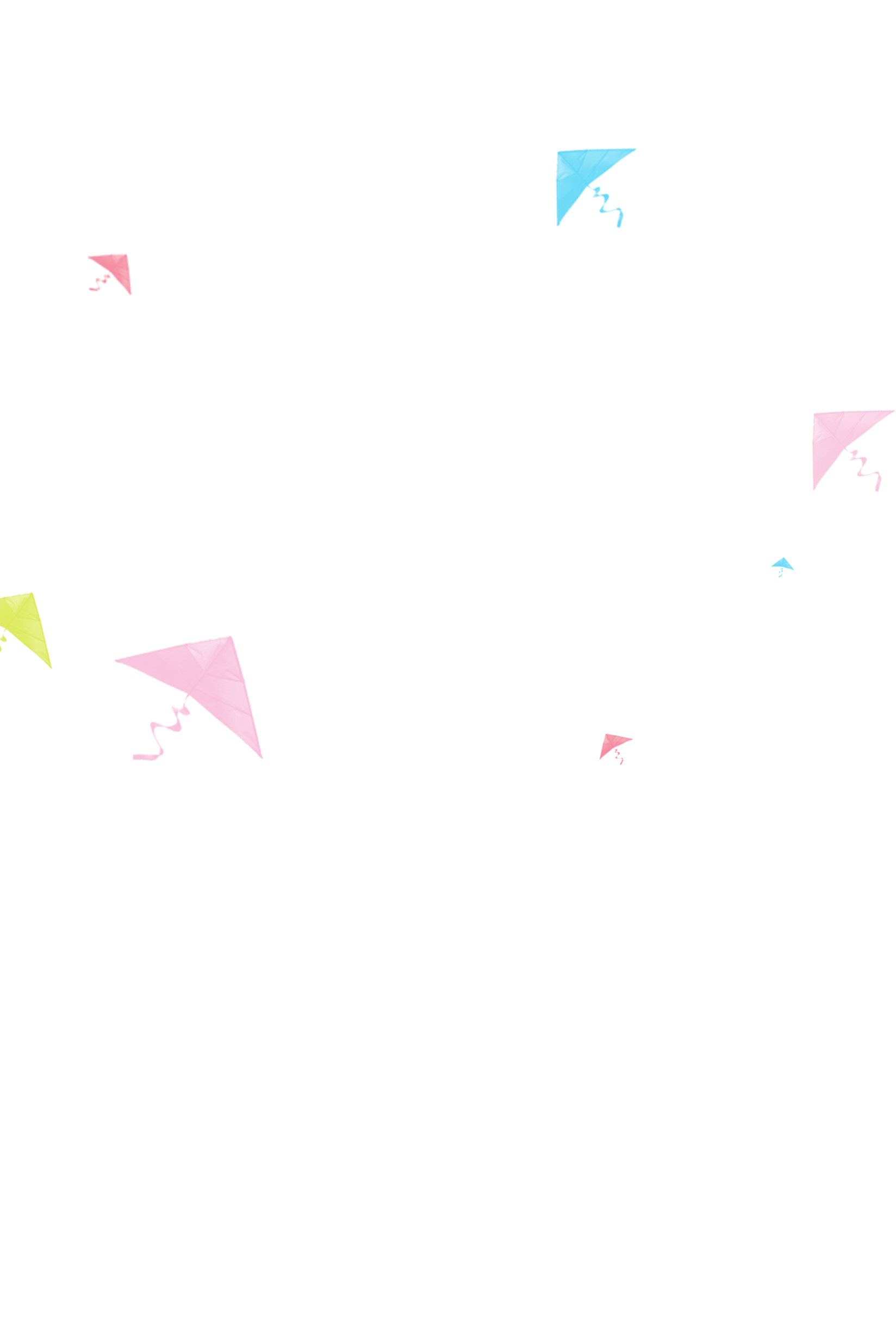 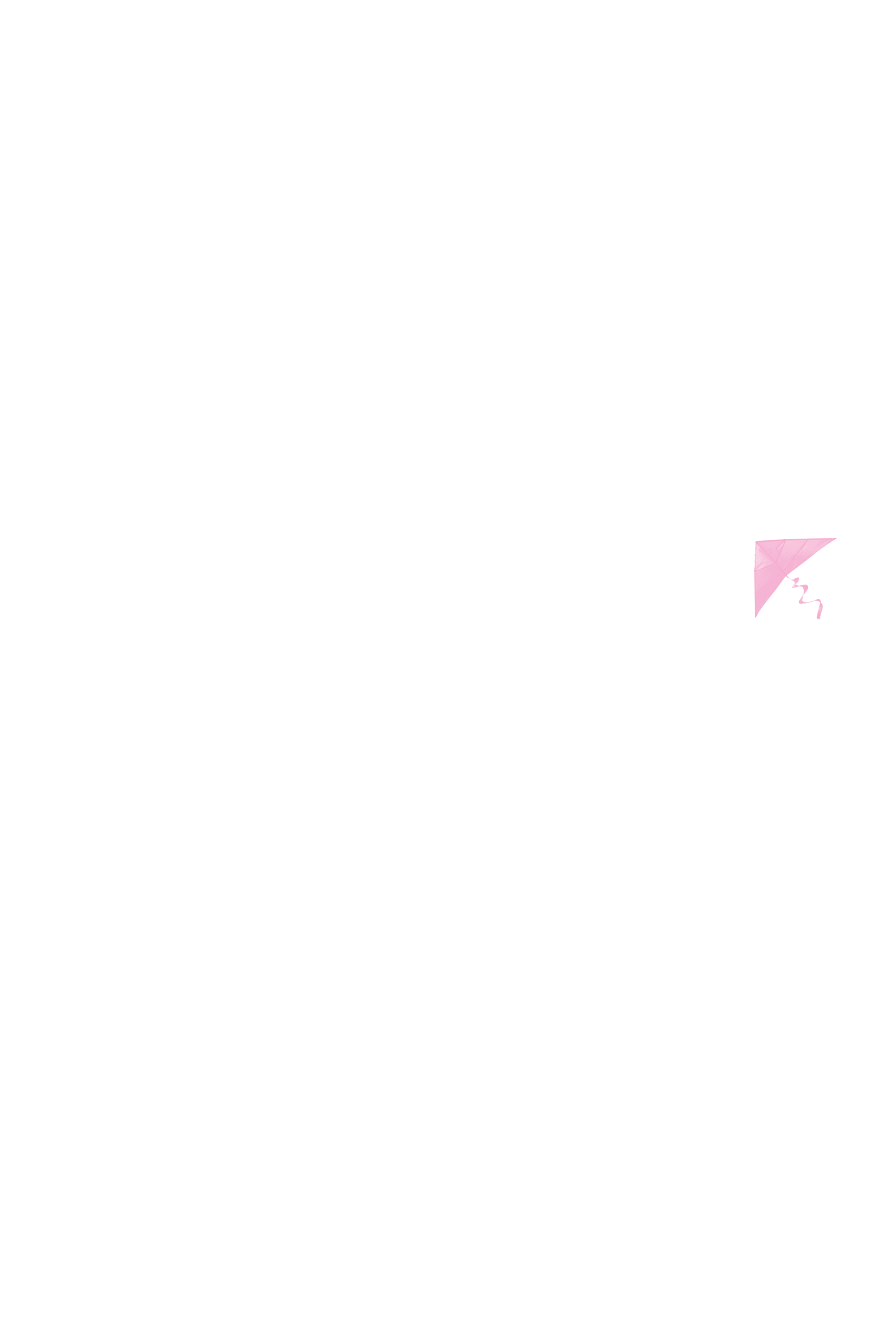 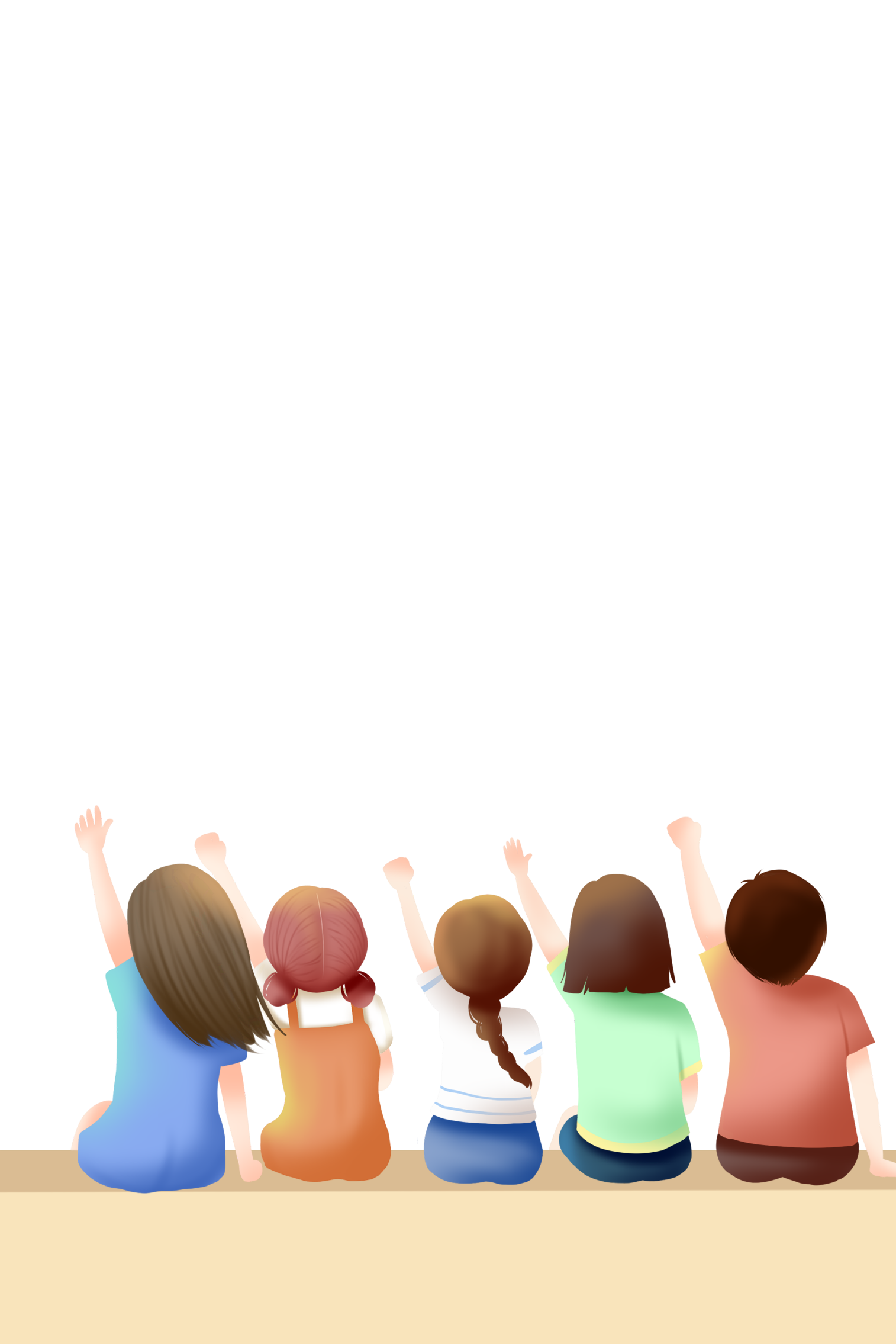 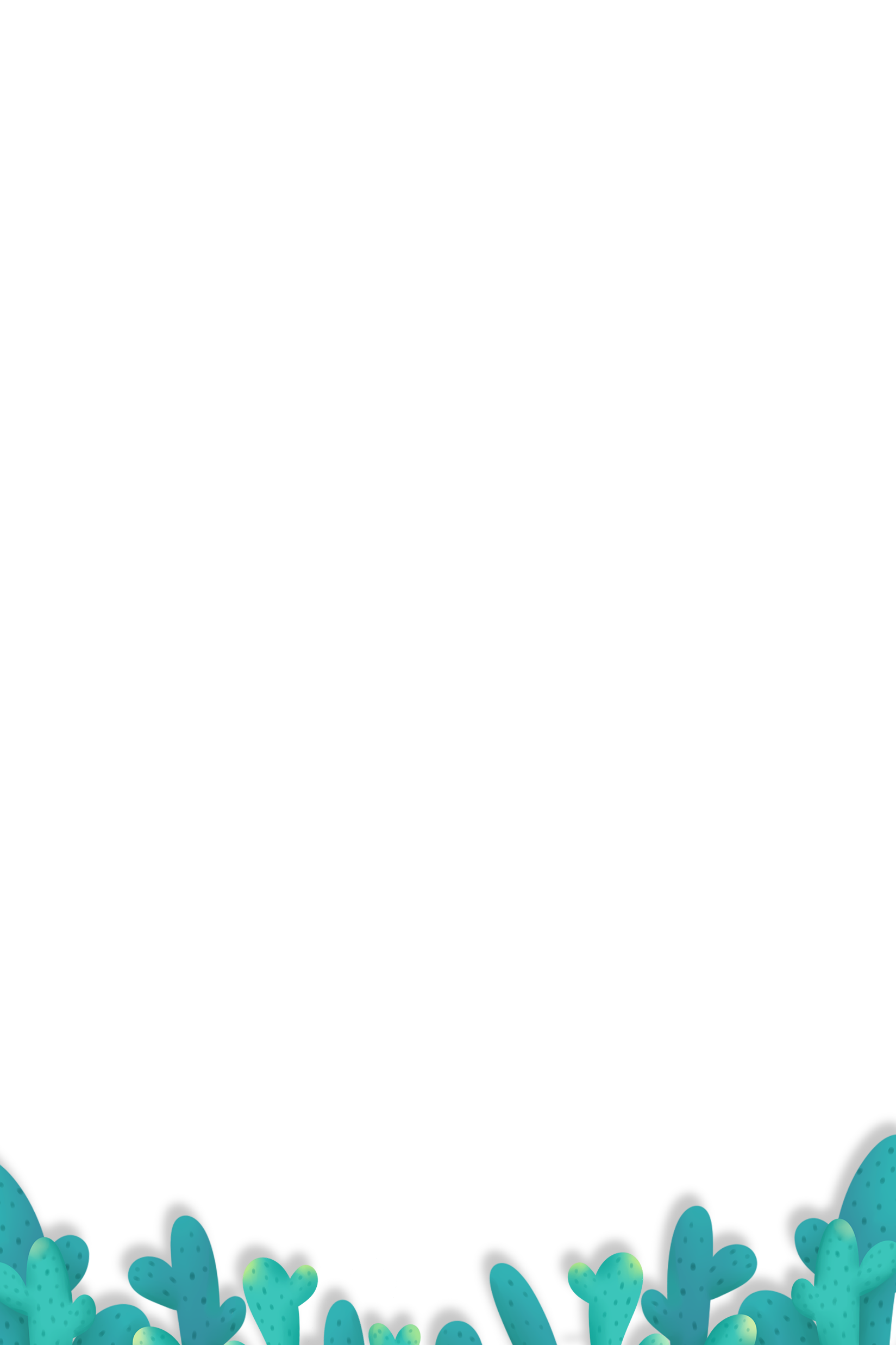 Design by: Hương Thảo: Tranthao121004@gmail.com
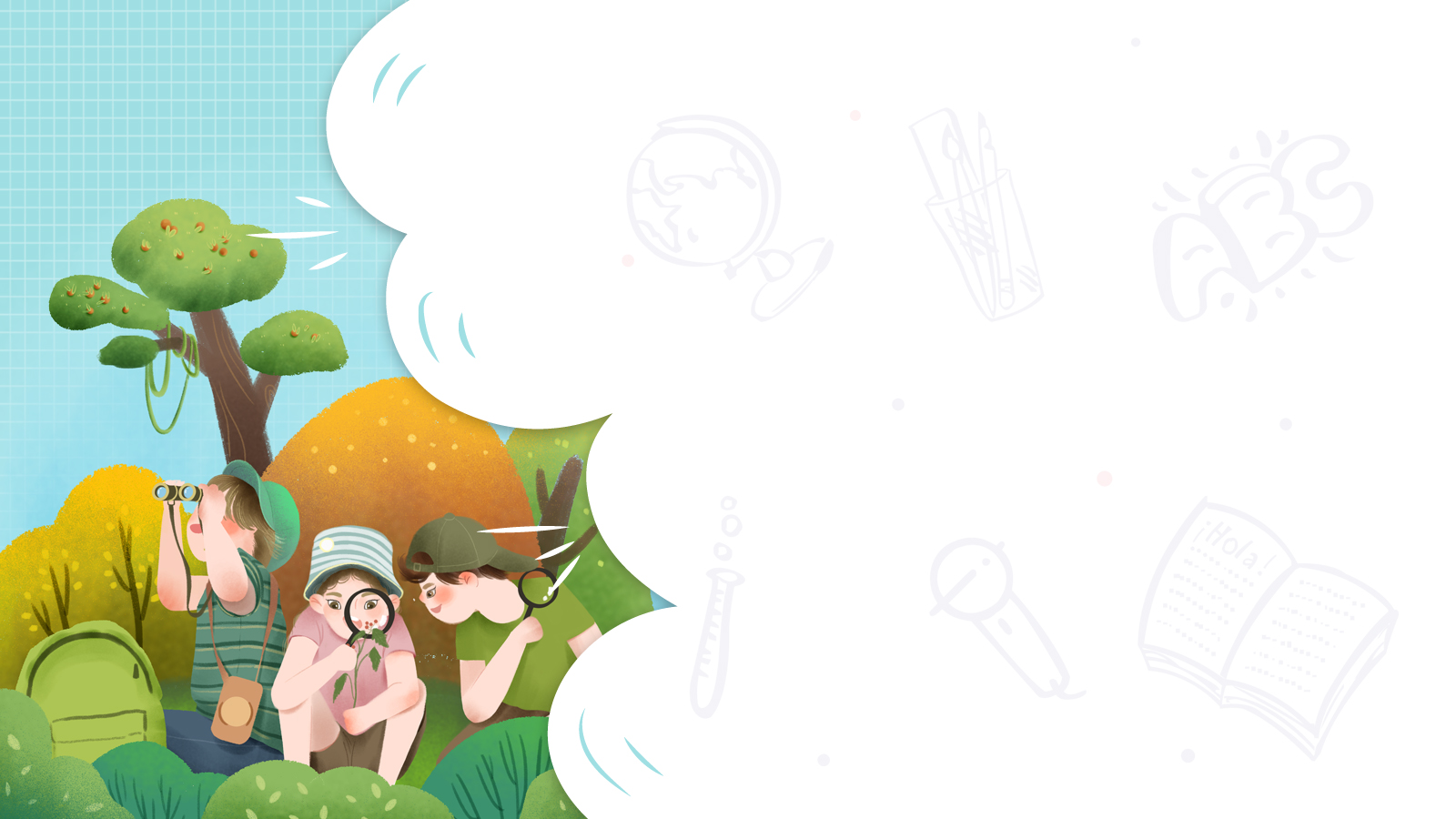 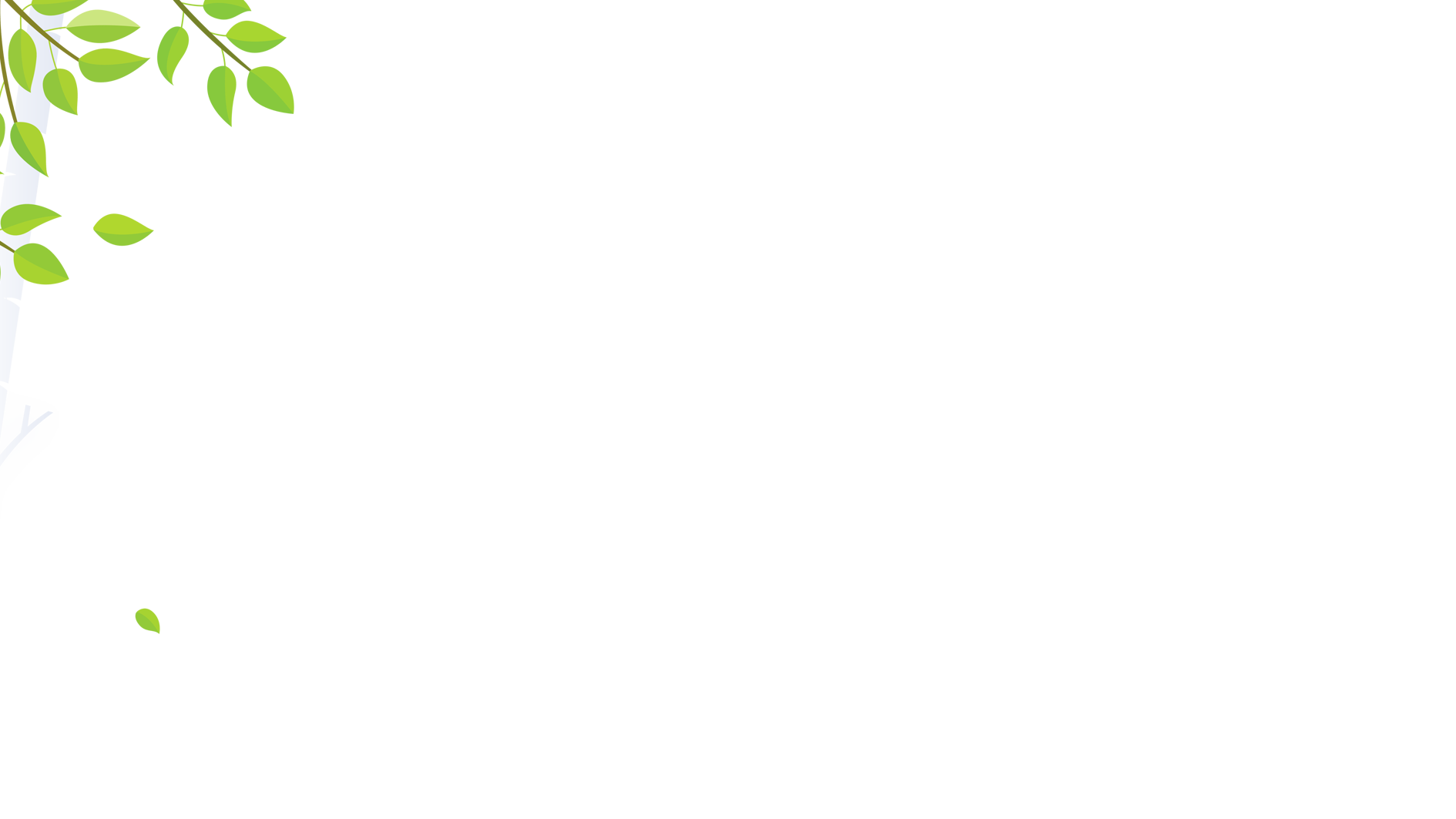 Tự nhiên xã hội
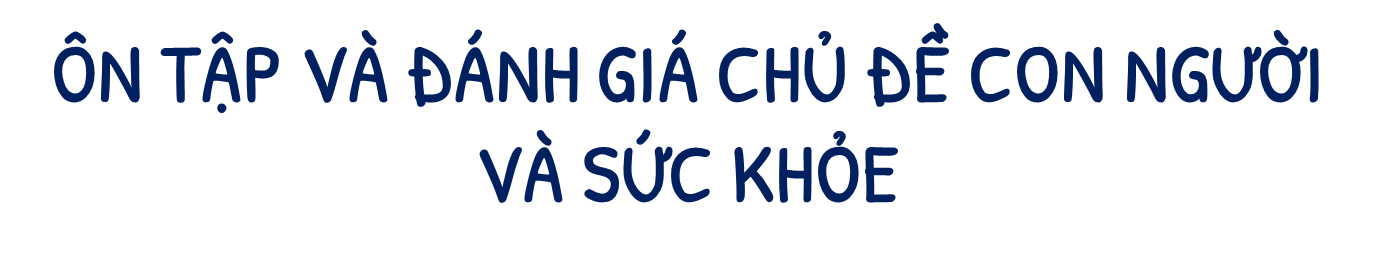 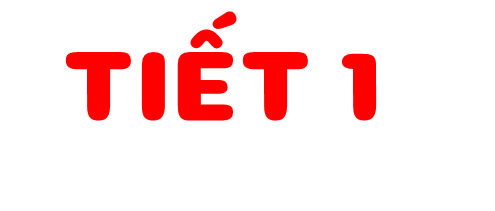 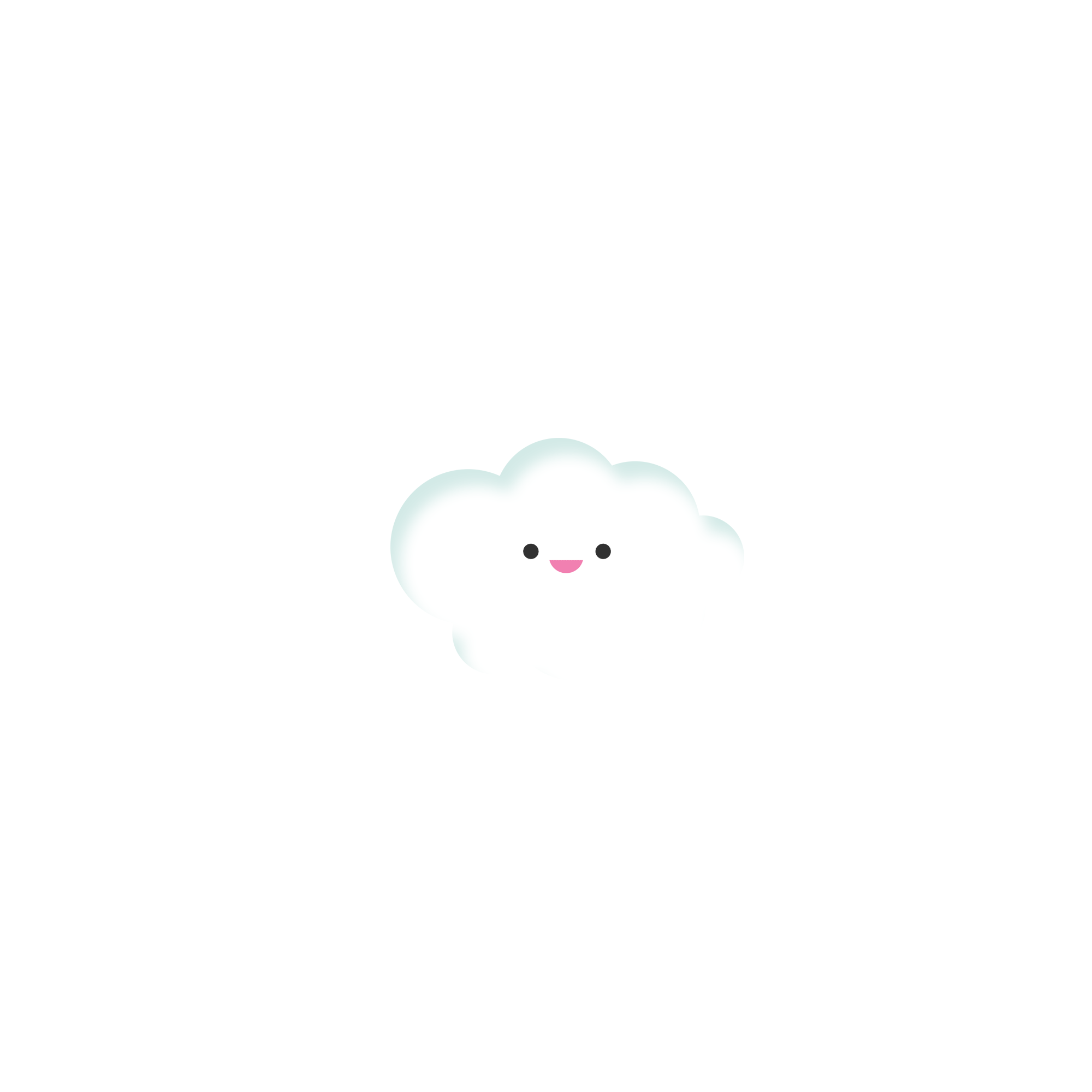 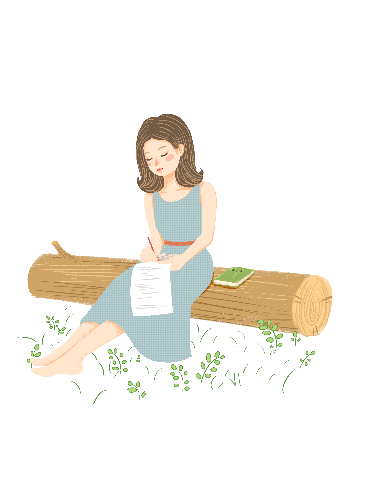 YÊU CẦU CẦN ĐẠT
- Hệ thống lại những kiến thức đã học về các cơ quan vận động, hô hấp và bài tiết nước tiểu. 
- Tự đánh giá được việc làm của bản thân trong việc thực hiện: phòng tránh cong vẹo cột sống; bảo vệ cơ quan hô hấp; phòng tránh bệnh sỏi thận. 
- Biết nhắc nhở các bạn đep cặp đúng cách và không nhịn tiểu.
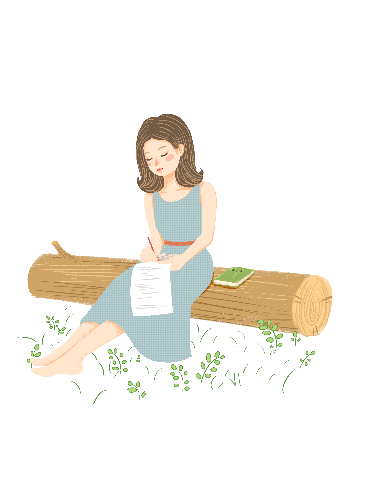 1. Hỏi - đáp về các cơ quan vận động, hô hấp và bài tiết nước tiểu
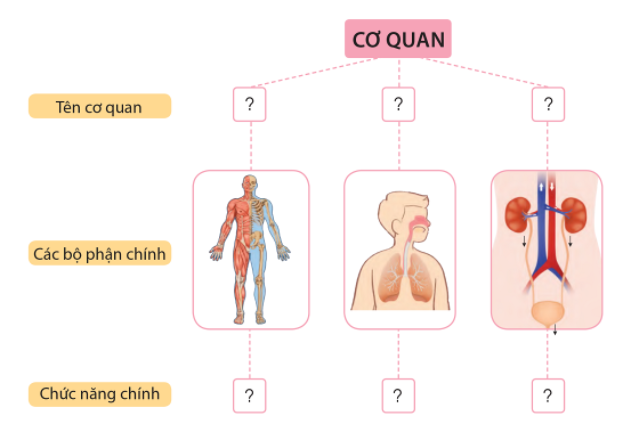 Nói về các bộ phận chính, chức năng của các cơ quan: vận động, hô hấp, bài tiết nước tiểu.
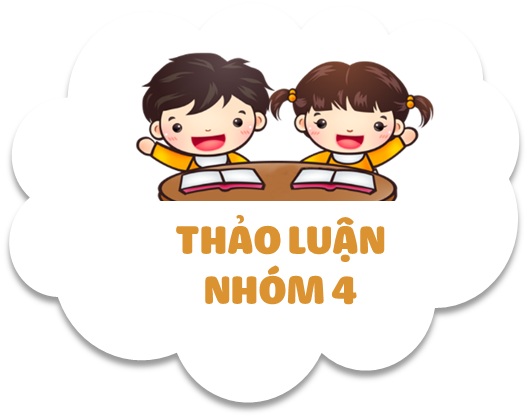 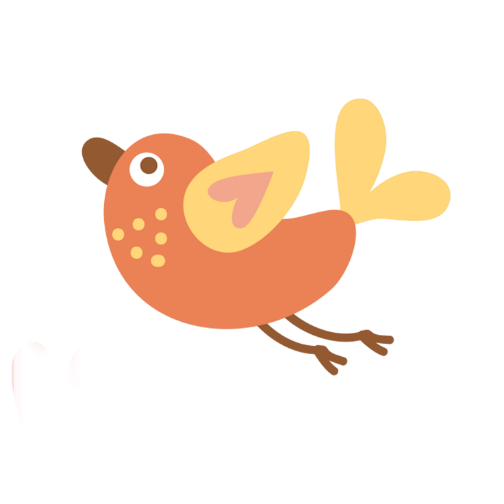 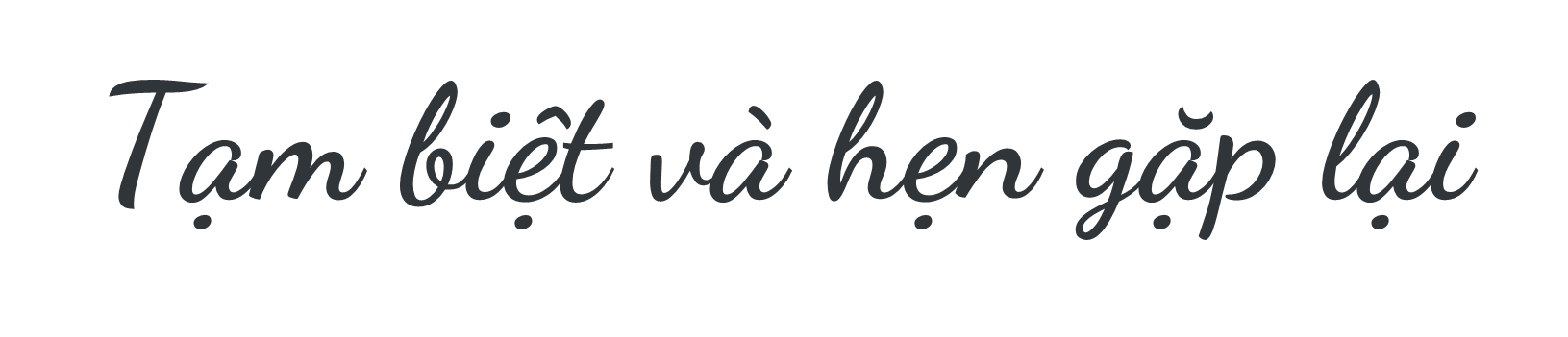 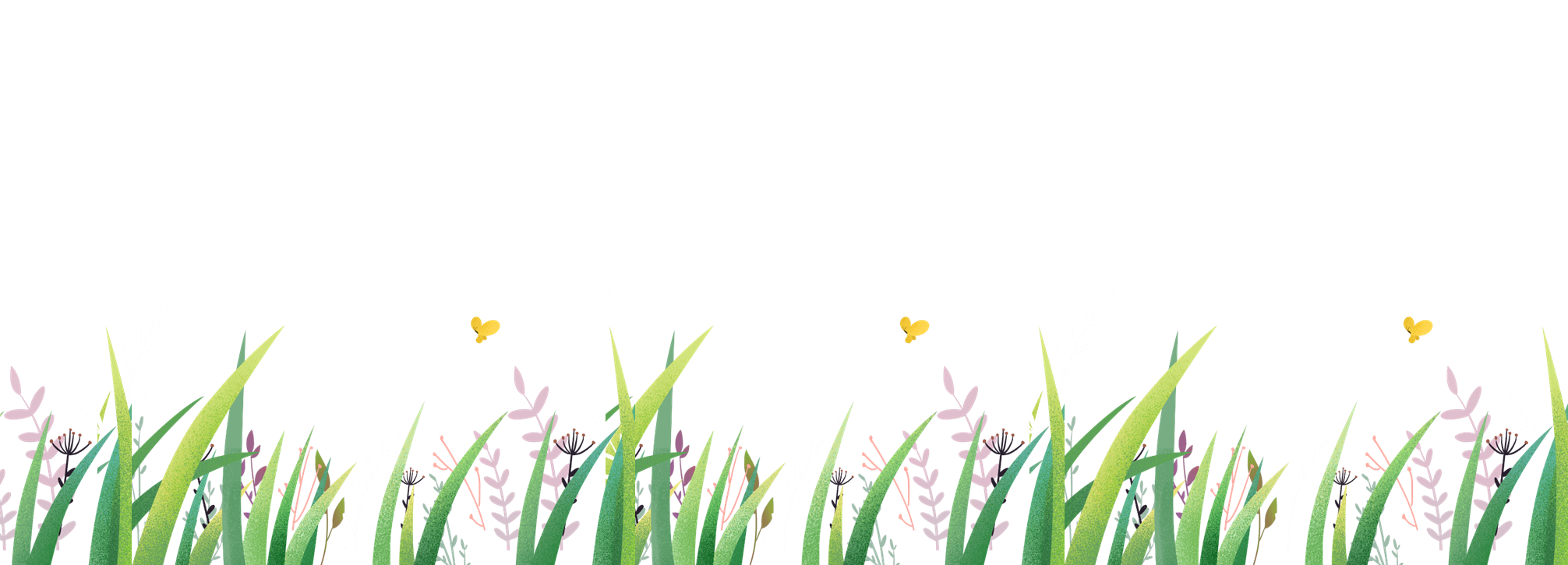